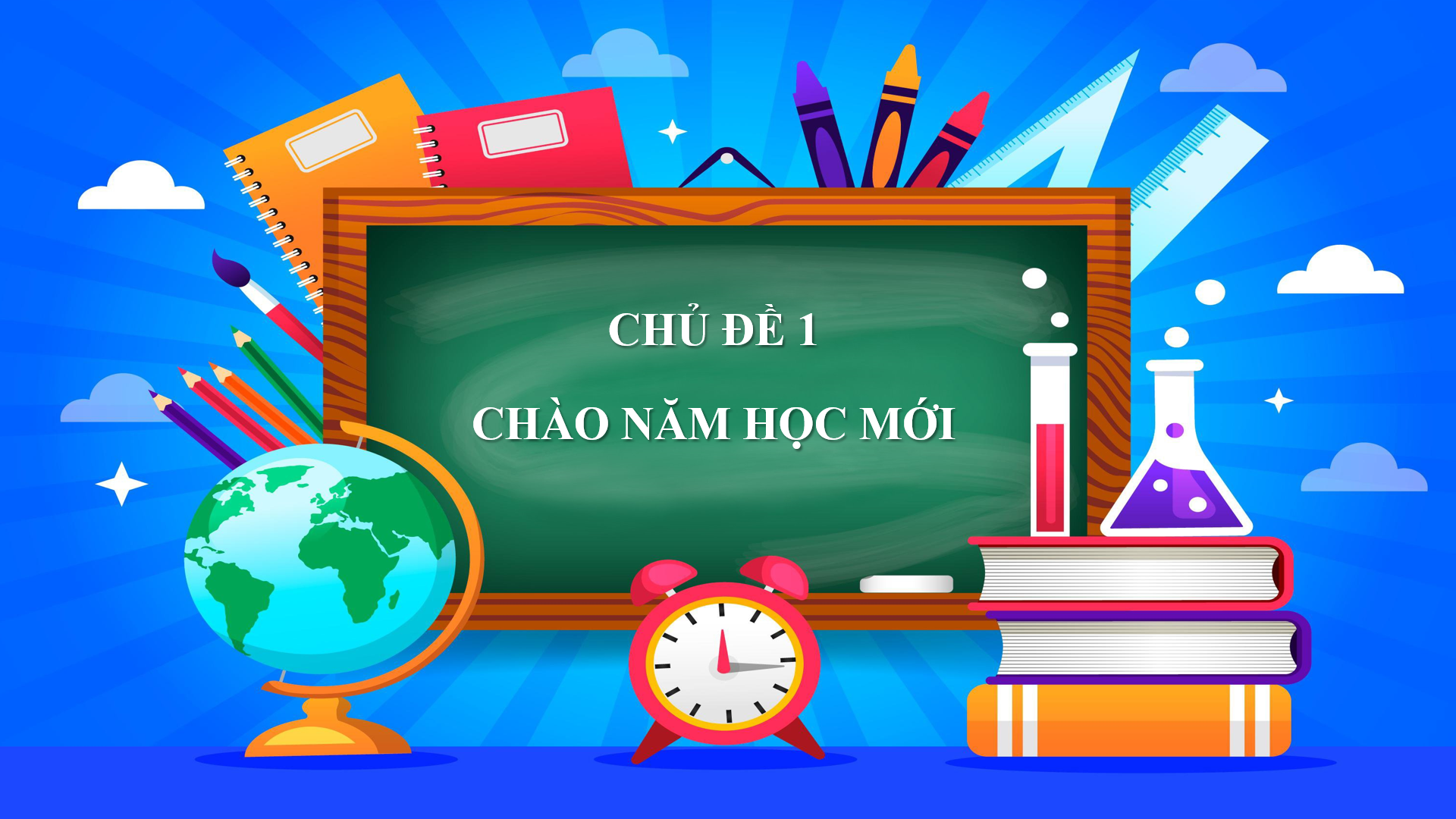 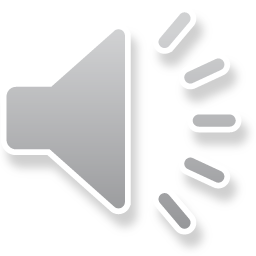 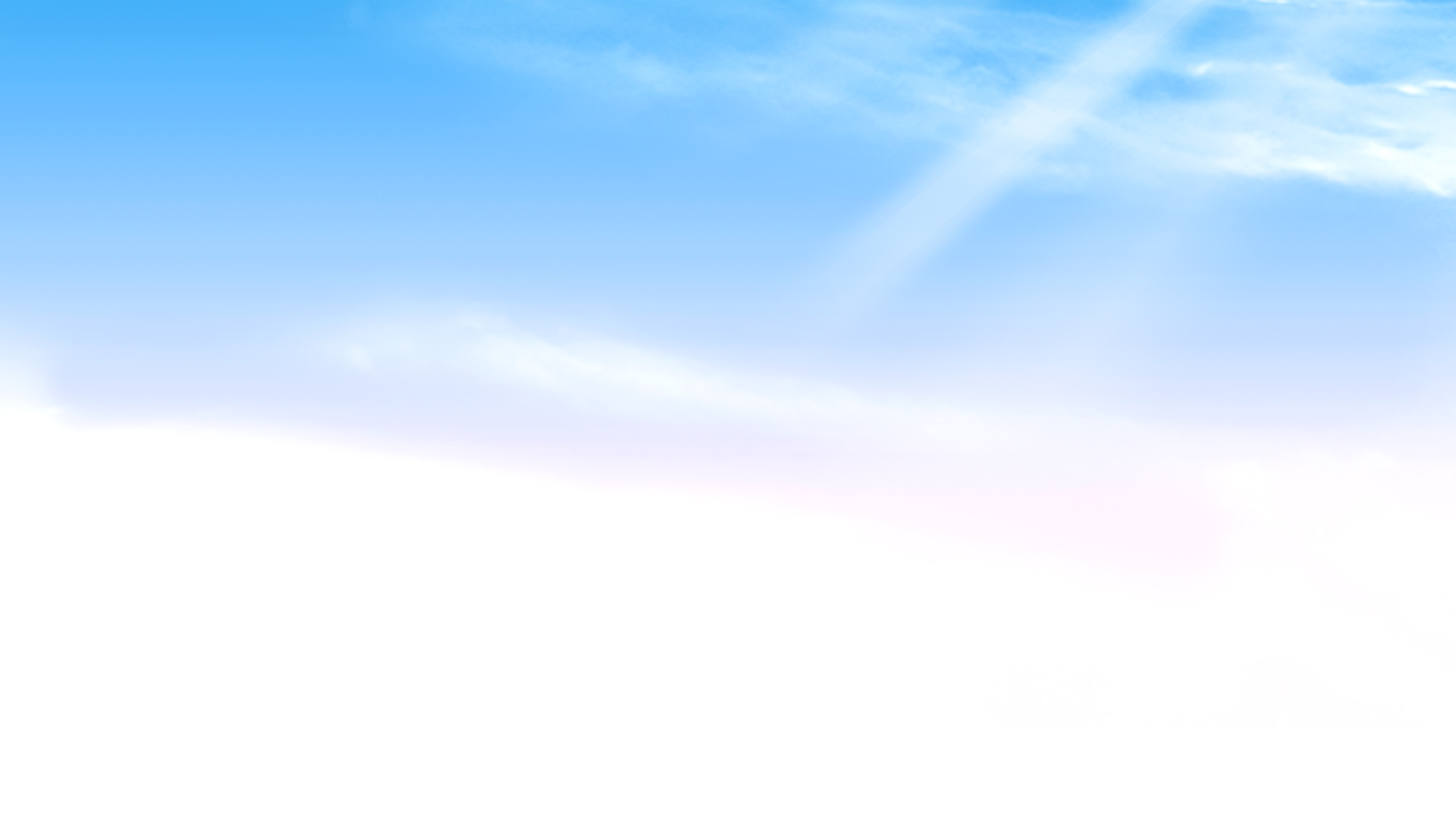 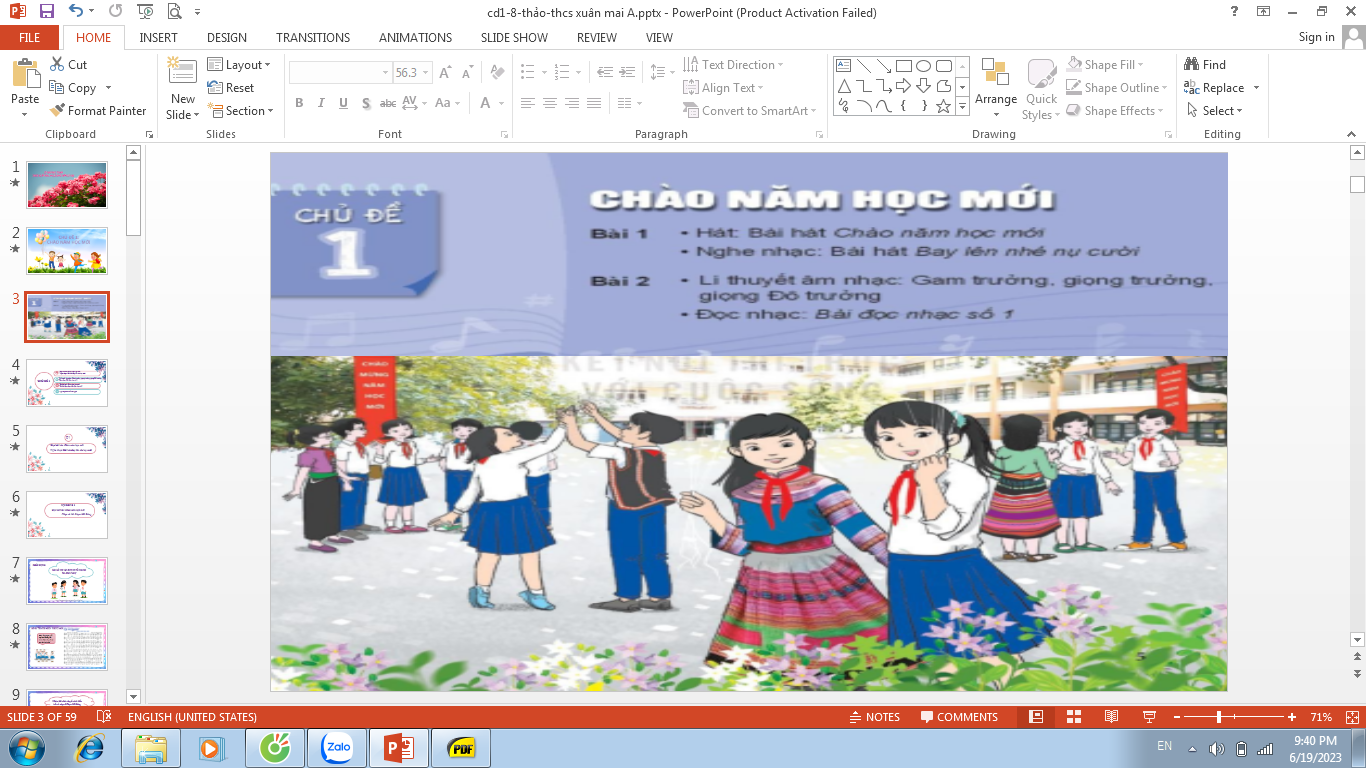 CHÀO NĂM HỌC MỚI
Bài 1:	- Hát:  Bài hát: Chào năm học mới
	- Nghe nhạc: Bài hát Bay lên nhé nụ cười
Bài 2: 	-  Lí thuyết âm nhạc: Gam trưởng, giọng trưởng, giọng Đô trưởng
	- Đọc nhạc: Bài đọc nhạc số 1
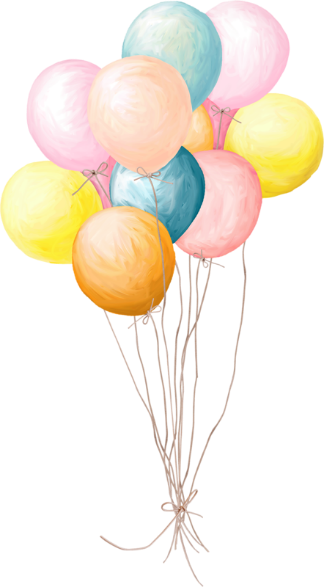 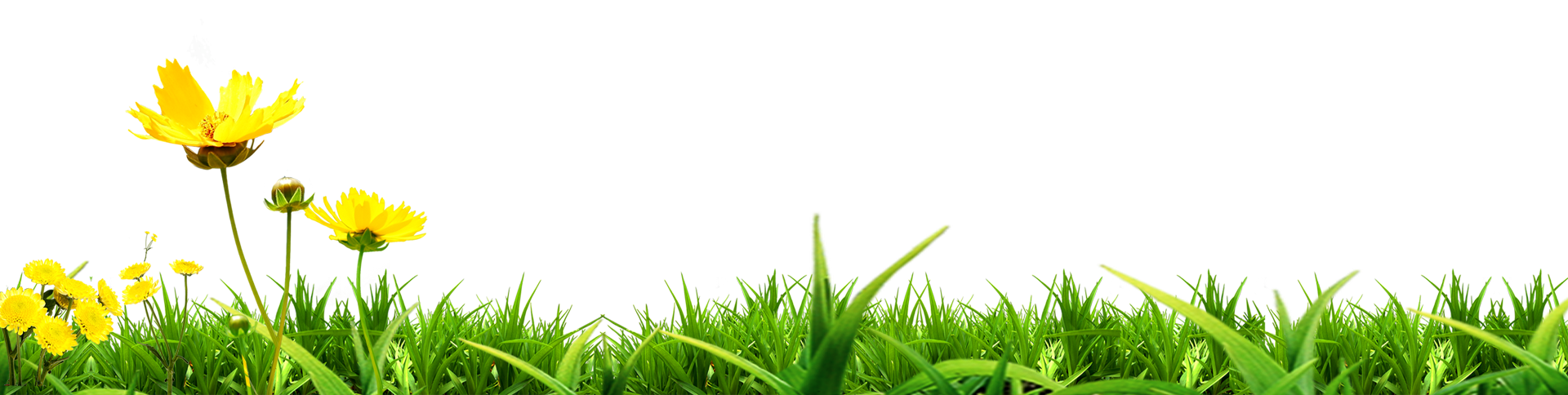 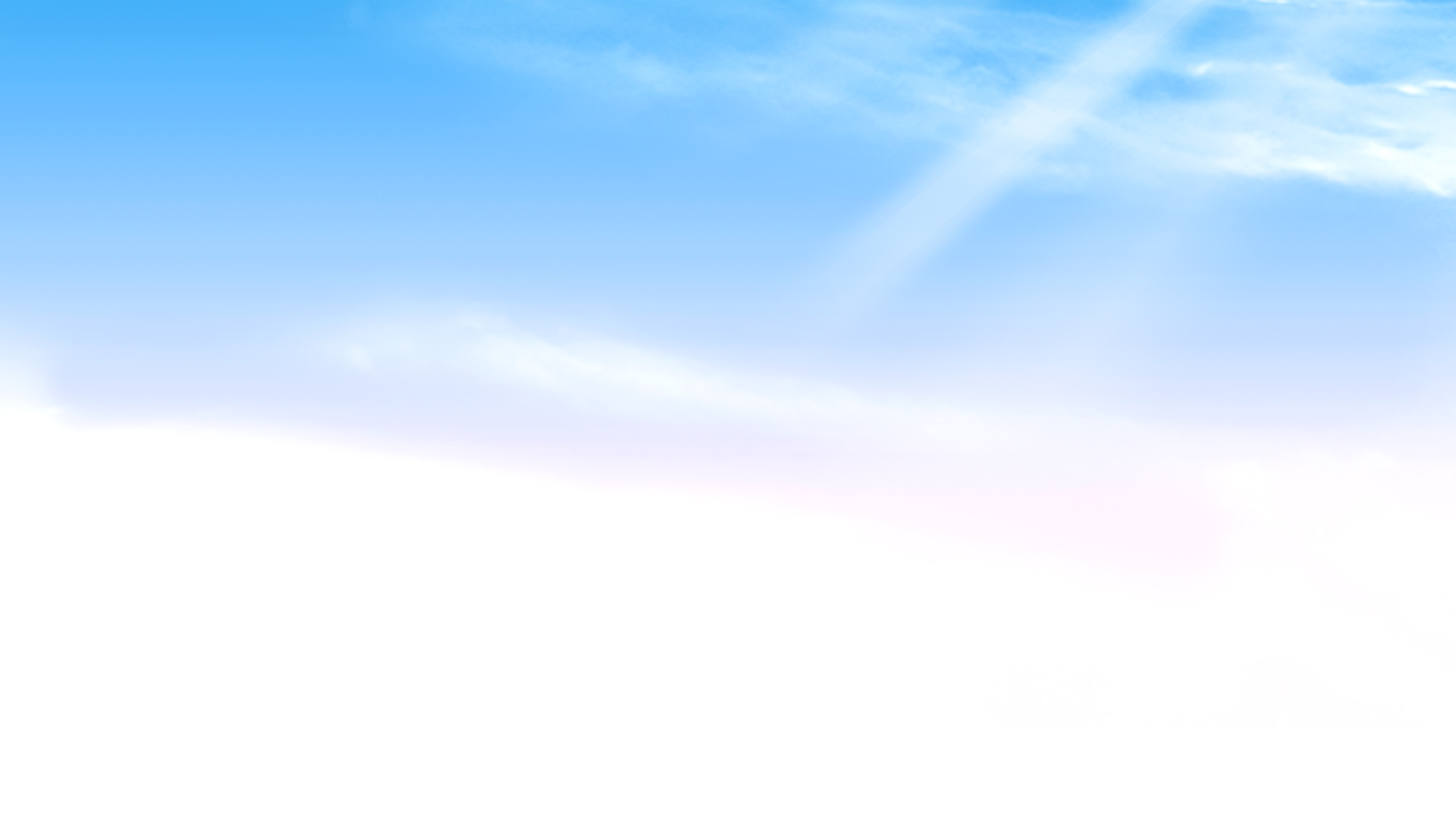 -Học bài hát: Chào năm học mới
-Nghe nhạc: Bài hát Bay lên nhé nụ cười
01
-Lí thuyết âm nhạc: Gam trưởng, giọng trưởng, giọng Đô trưởng
-Đọc nhạc: Bài đọc nhạc số 1
02
CHỦ ĐỀ 1
-Ôn bài hát: Chào năm học mới
-Ôn bài đọc nhạc: Bài đọc nhạc số 1
03
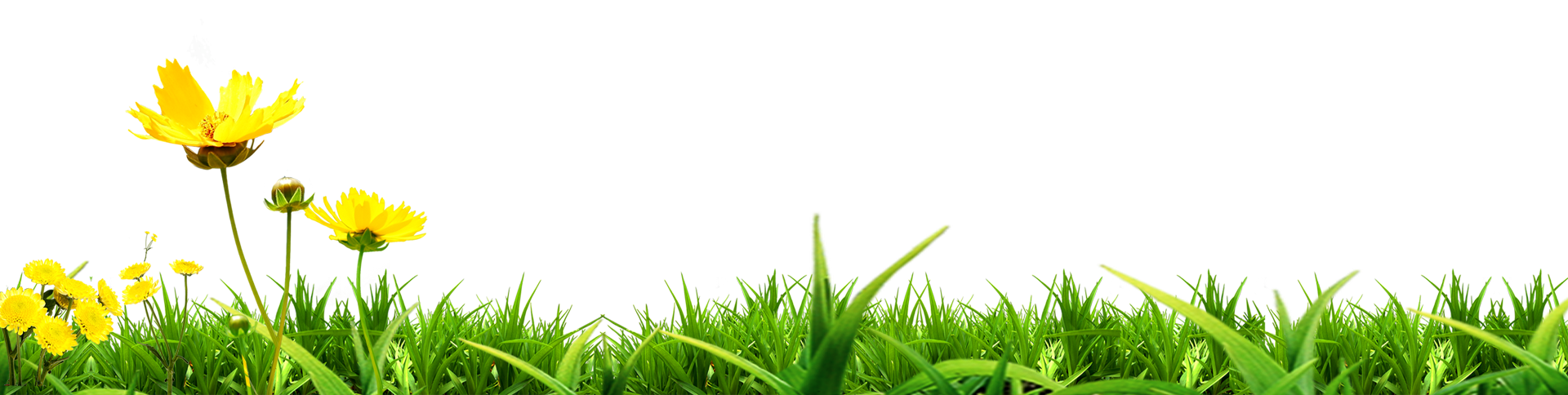 04
Vận dụng – Sáng tạo
Bài 2 - Tiết 3
- Ôn bài hát: Chào năm học mới
- Ôn bài đọc nhạc: Bài đọc nhạc số 1
NỘI DUNG 1
Ôn bài hát: Chào năm học mới
Nhạc và lời: Phạm Hải Đăng
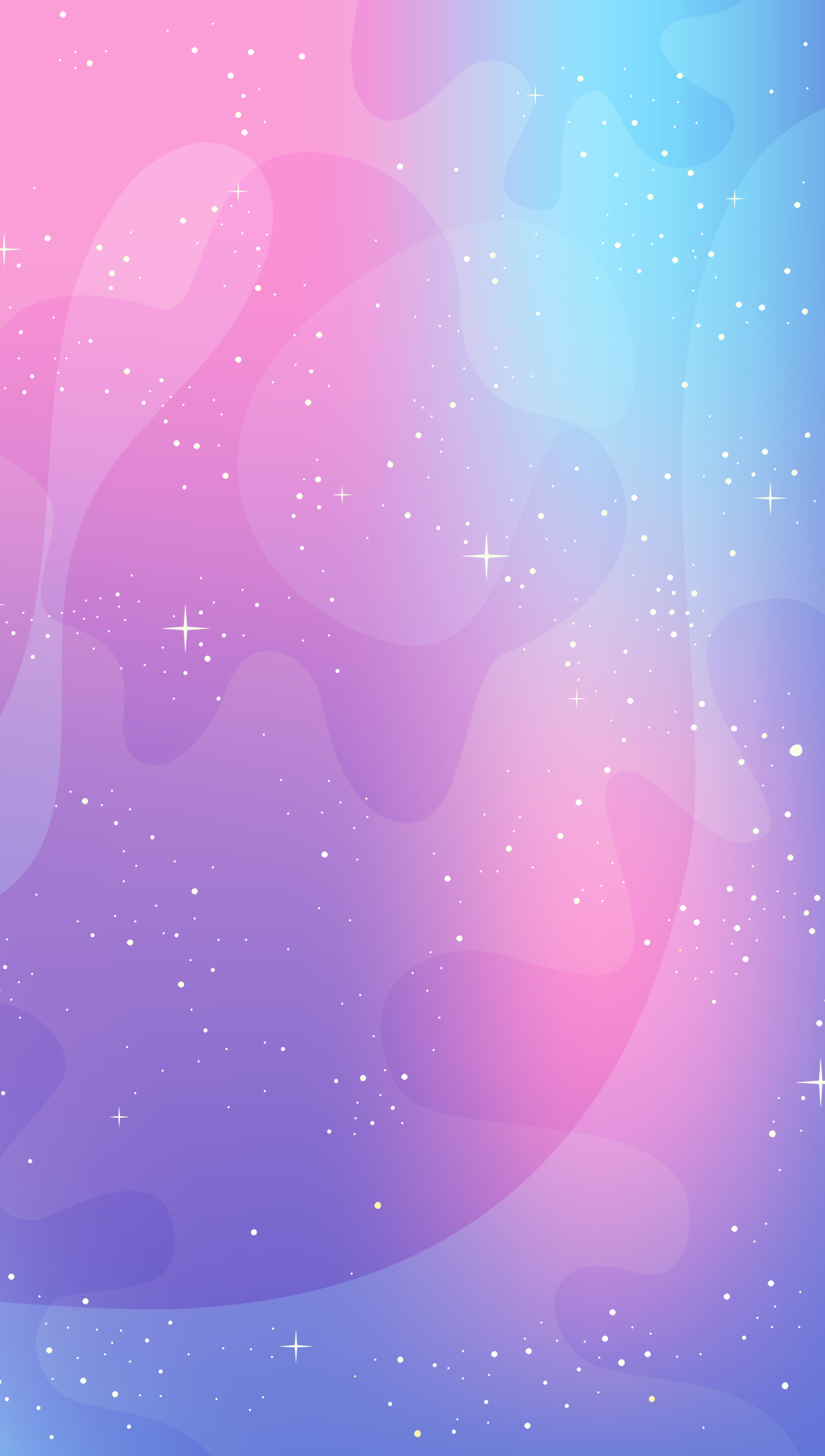 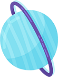 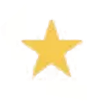 Khởi động giọng theo mẫu âm sau
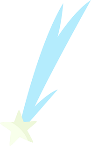 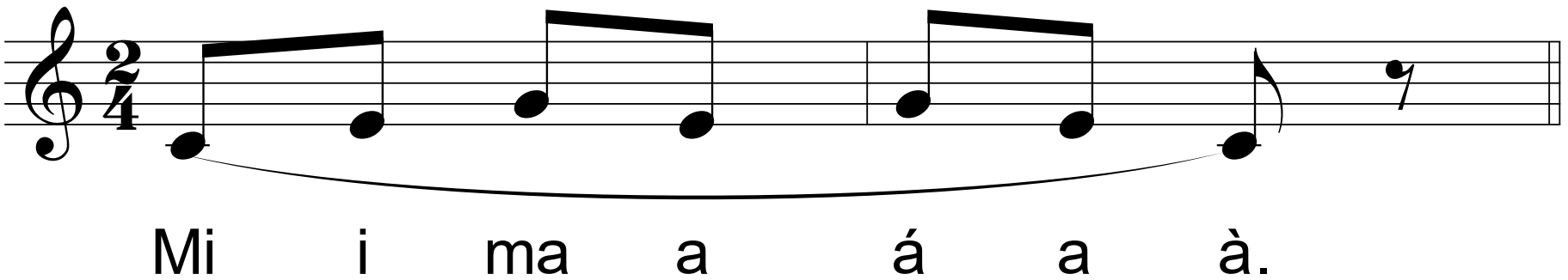 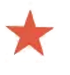 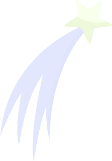 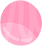 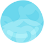 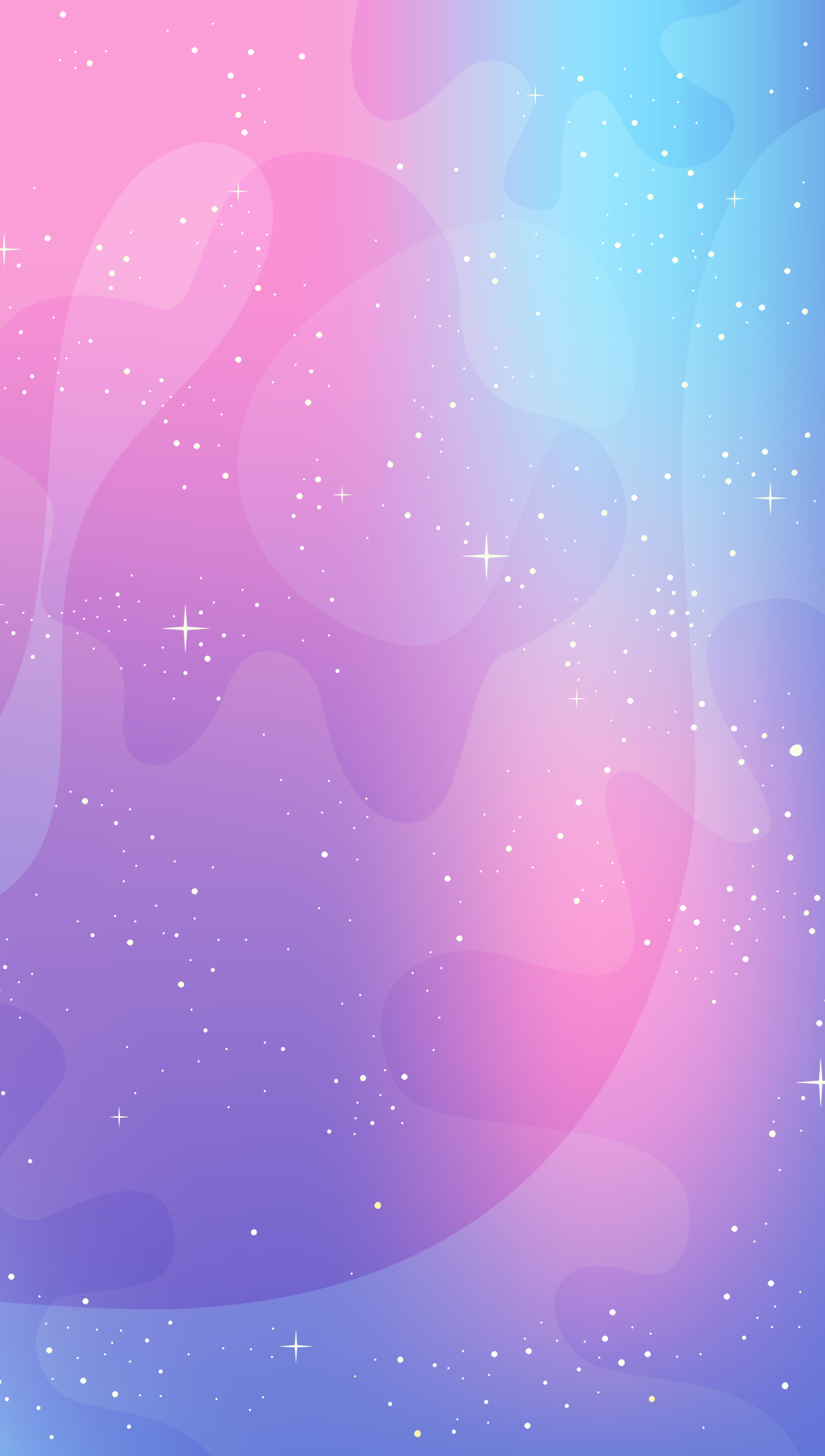 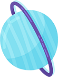 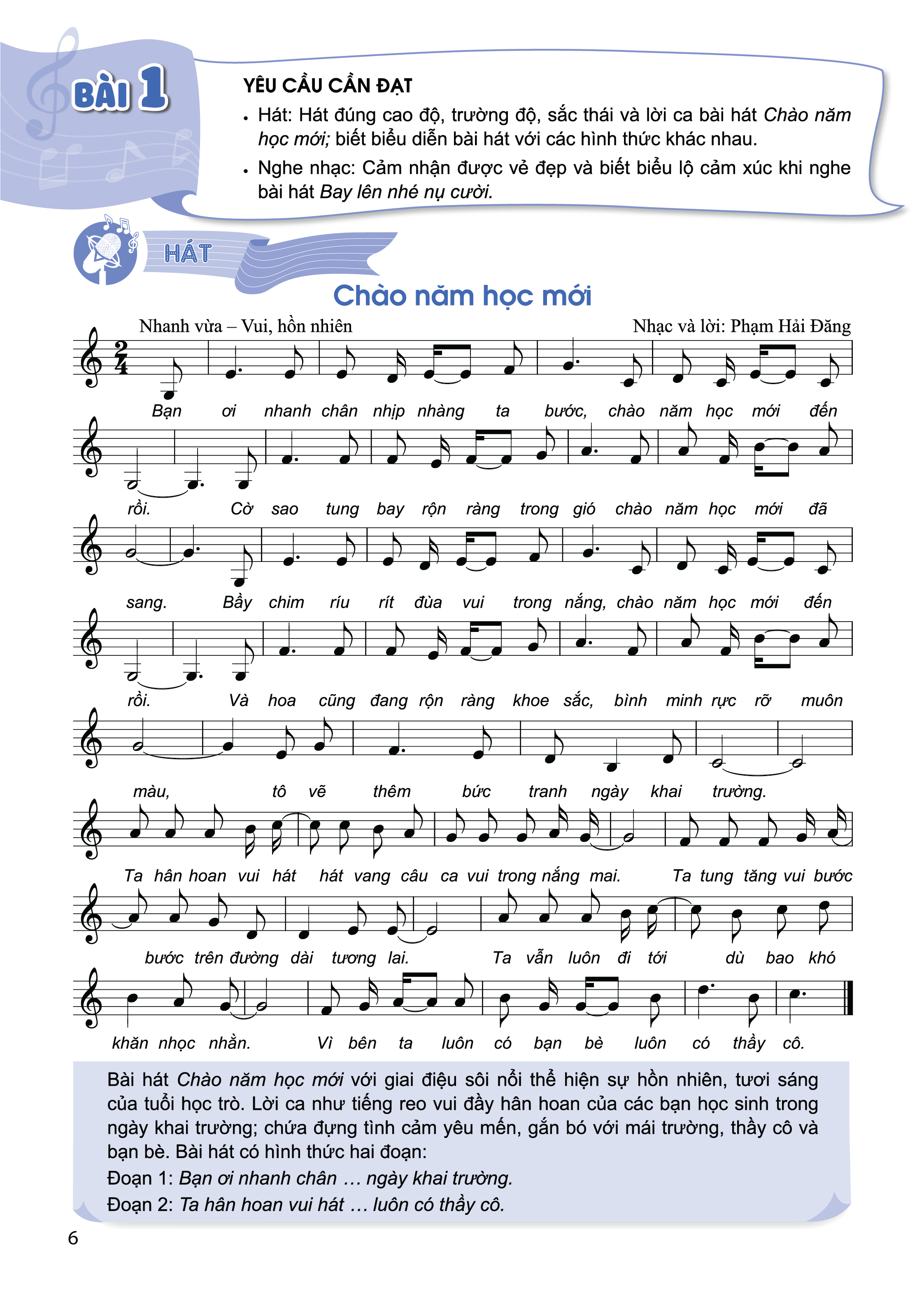 LUYỆN TẬP
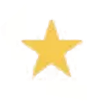 Nghe lại bài hát
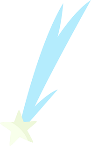 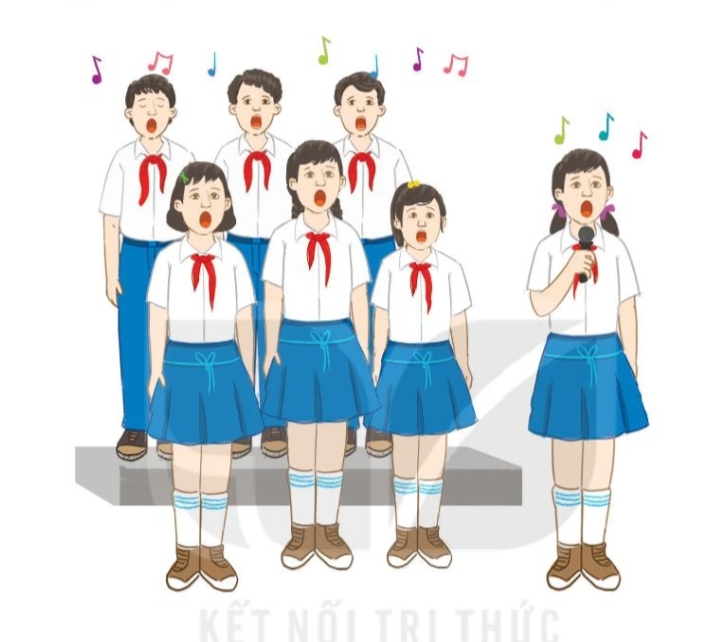 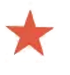 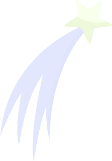 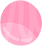 https://www.youtube.com/watch?v=0LX8sI7TPaw
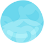 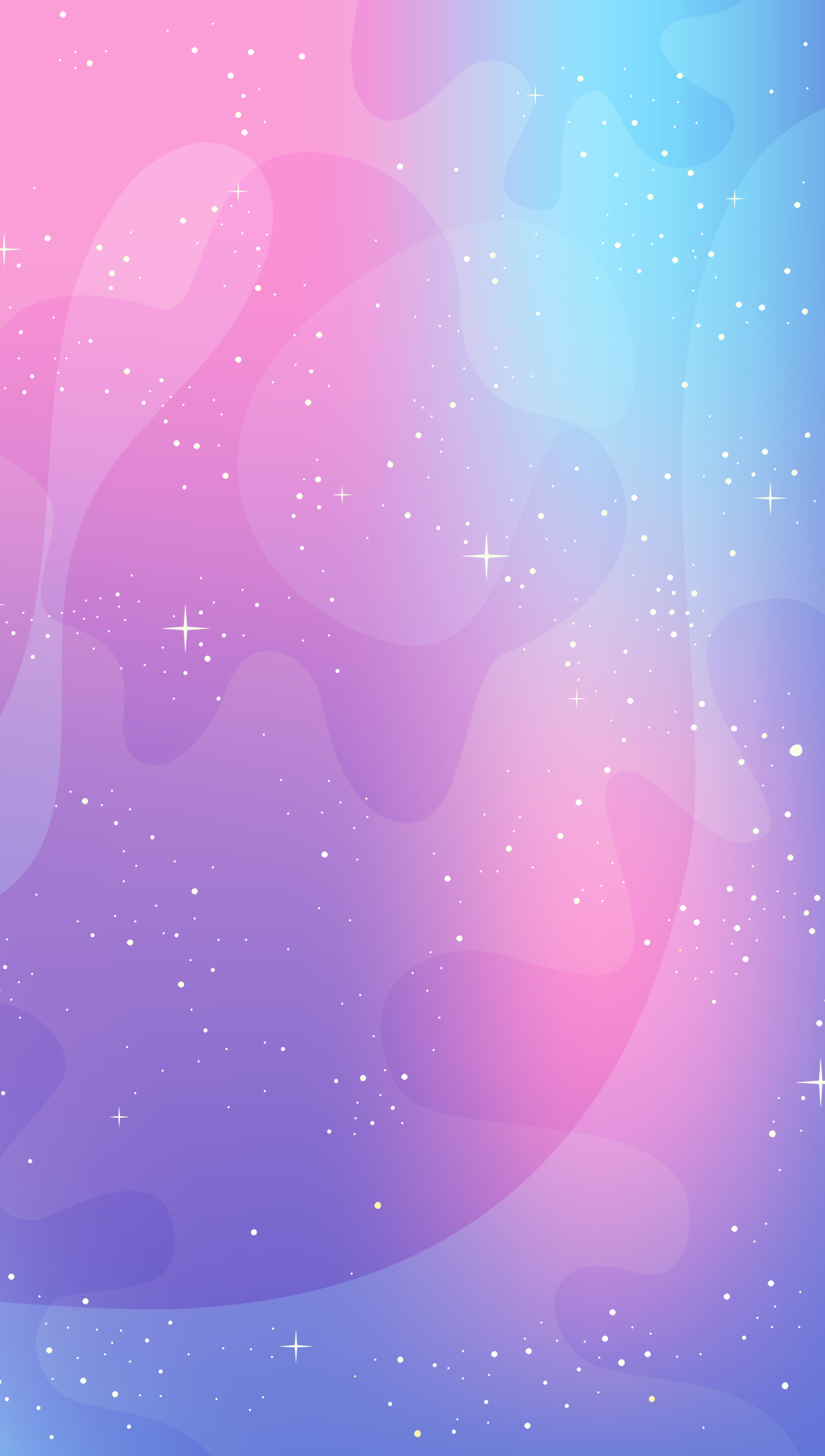 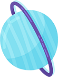 * Luyện tập theo nhóm với các hình thức lĩnh xướng, hòa giọng.
- Lĩnh xướng: Bạn ơi nhanh chân……..ngày khai trường
- Hòa giọng: Ta hân hoan vui hát…..luôn có thầy cô.
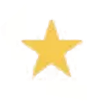 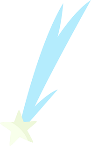 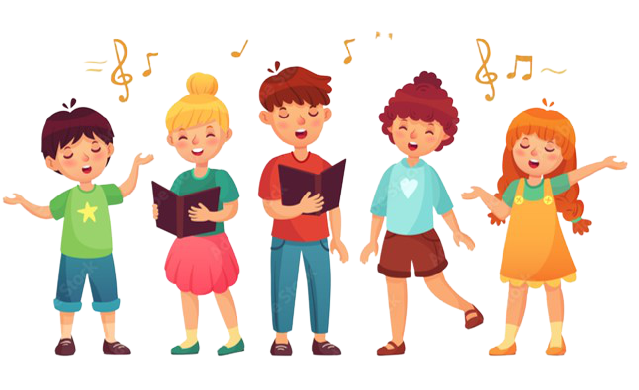 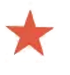 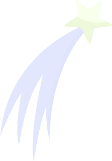 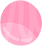 https://www.youtube.com/watch?v=JnmTeT-aKlE
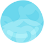 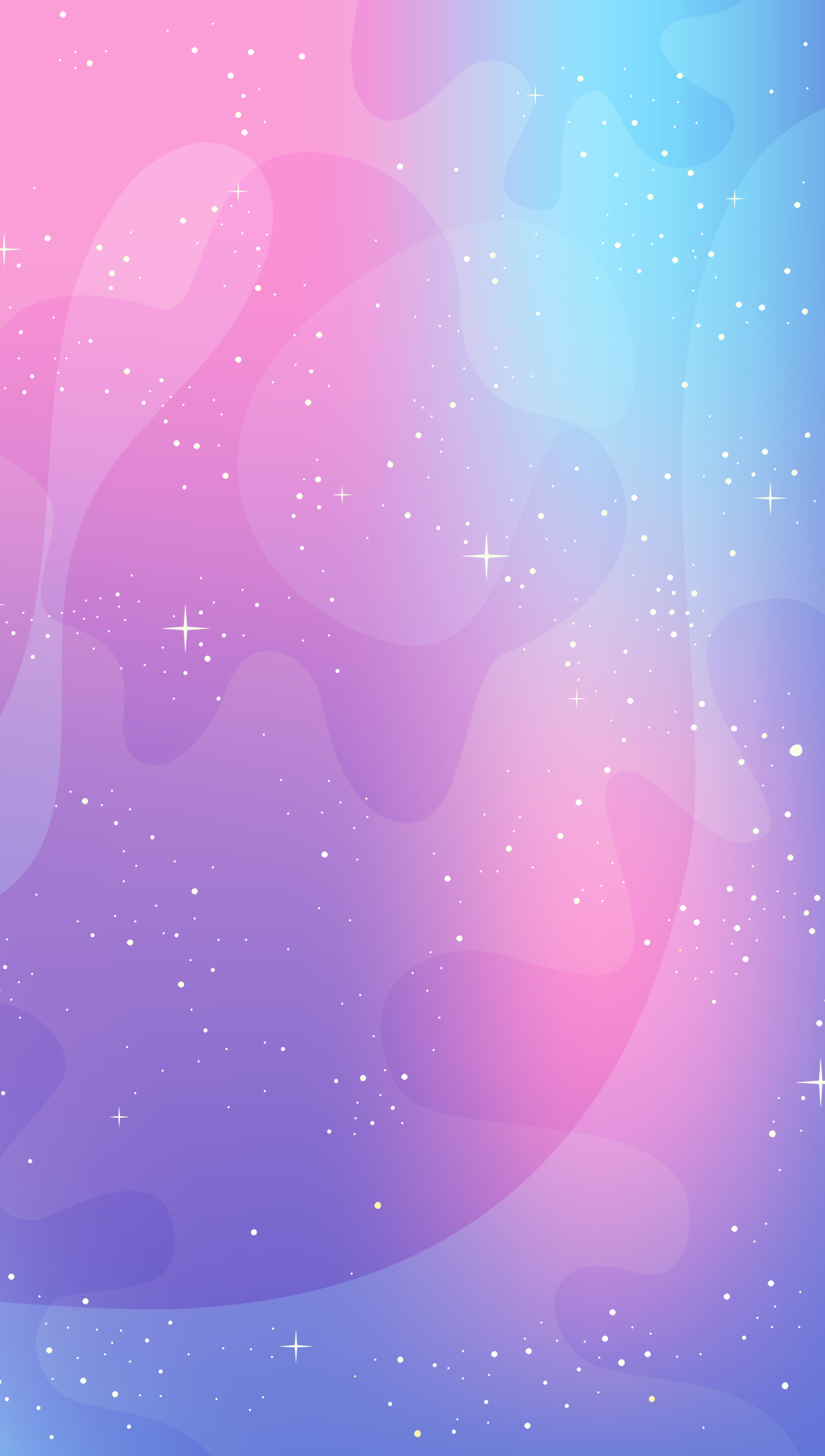 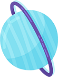 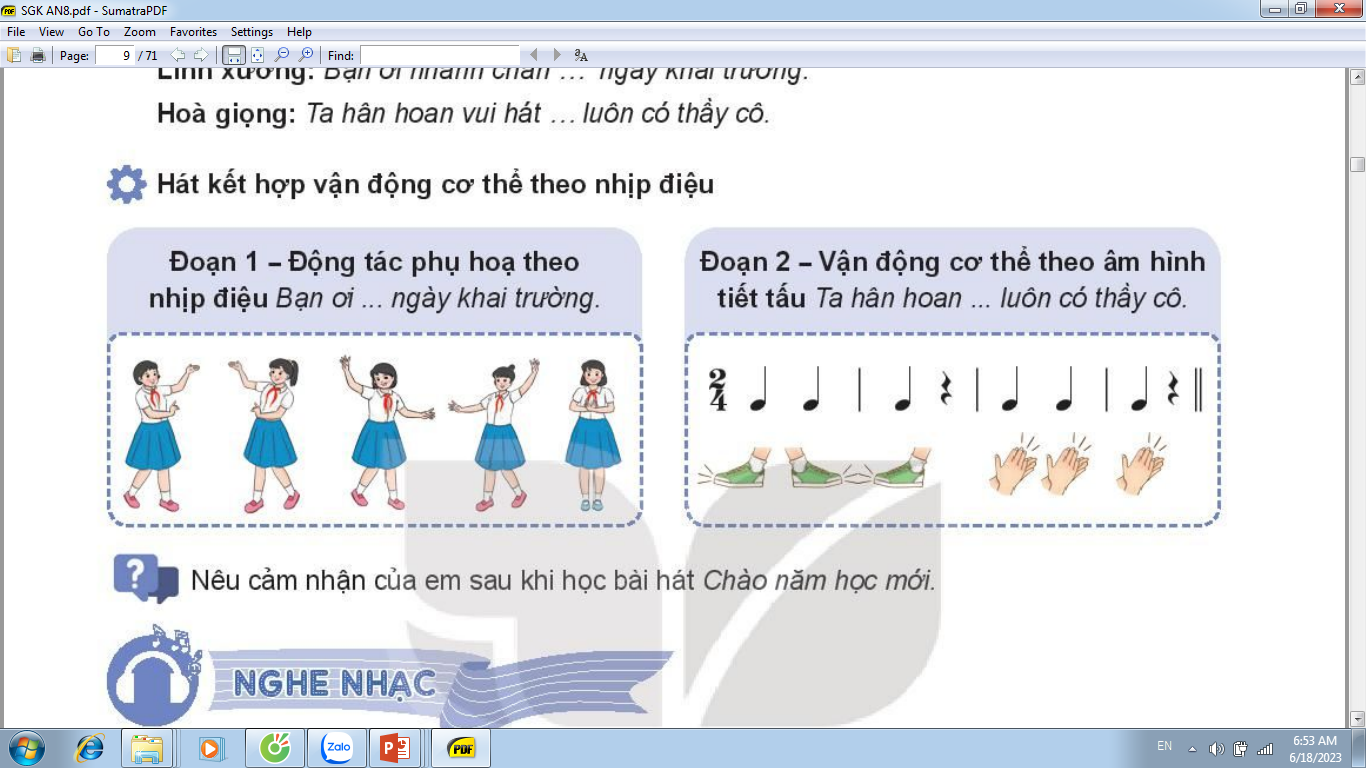 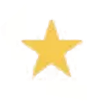 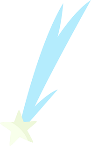 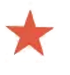 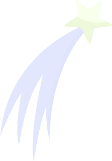 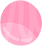 https://www.youtube.com/watch?v=JnmTeT-aKlE
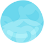 NỘI DUNG 2
Ôn đọc nhạc: Bài đọc nhạc số 1
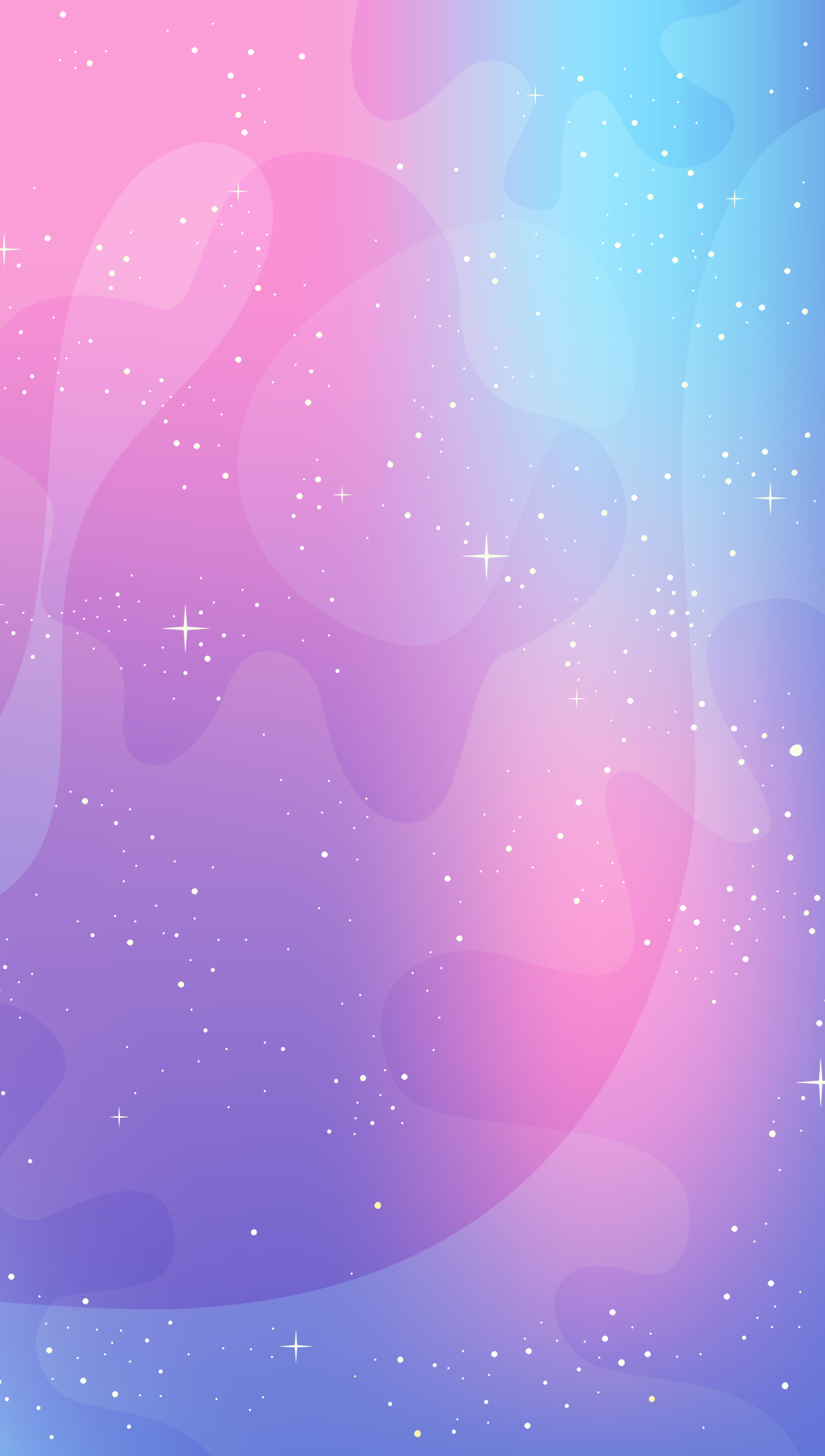 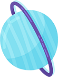 LUYỆN TẬP
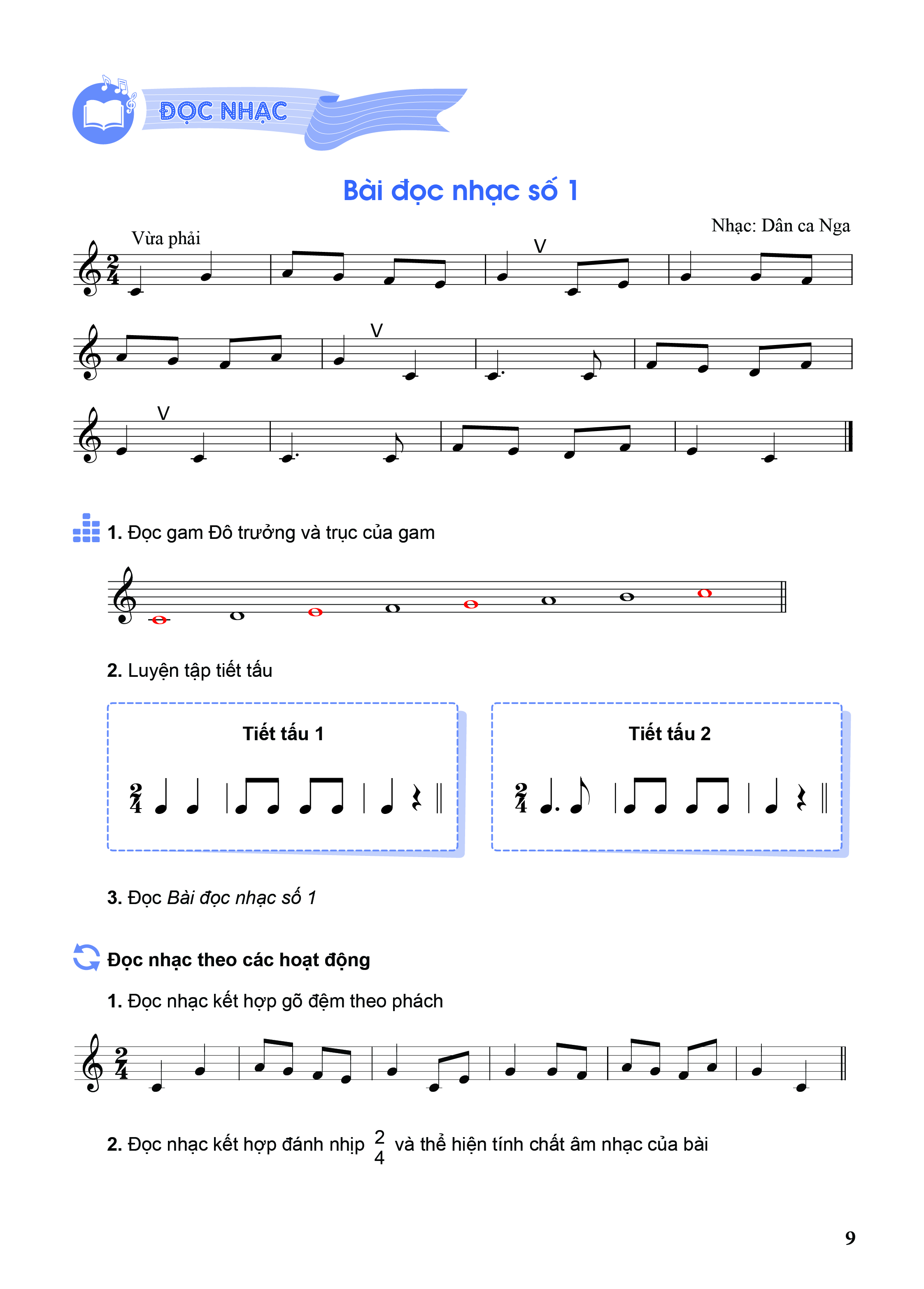 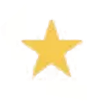 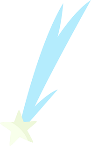 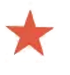 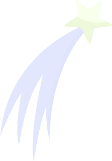 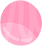 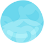 https://www.youtube.com/watch?v=qMmxAsaR0m0
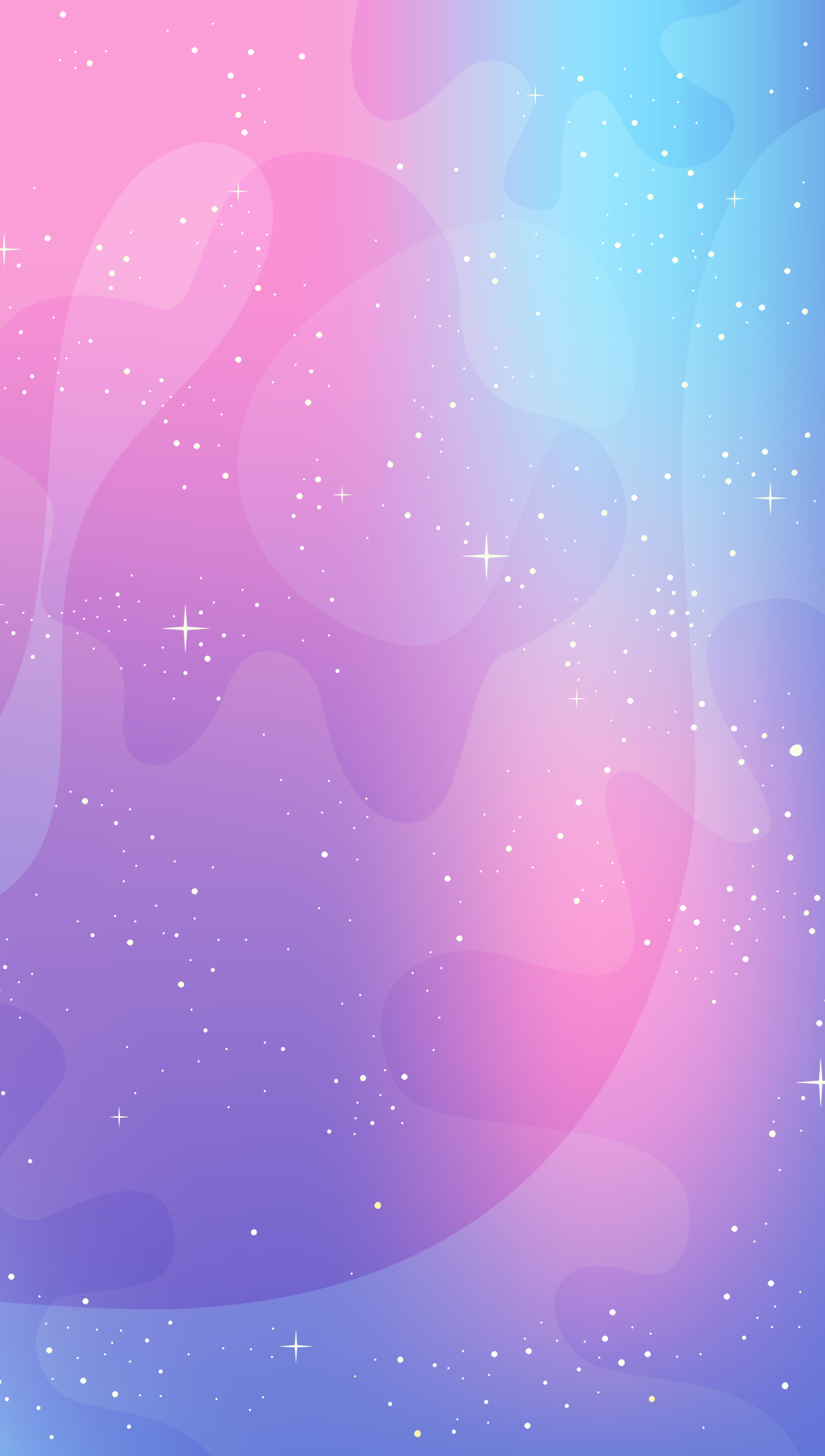 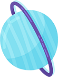 Đọc gam Đô trưởng và trục của gam
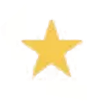 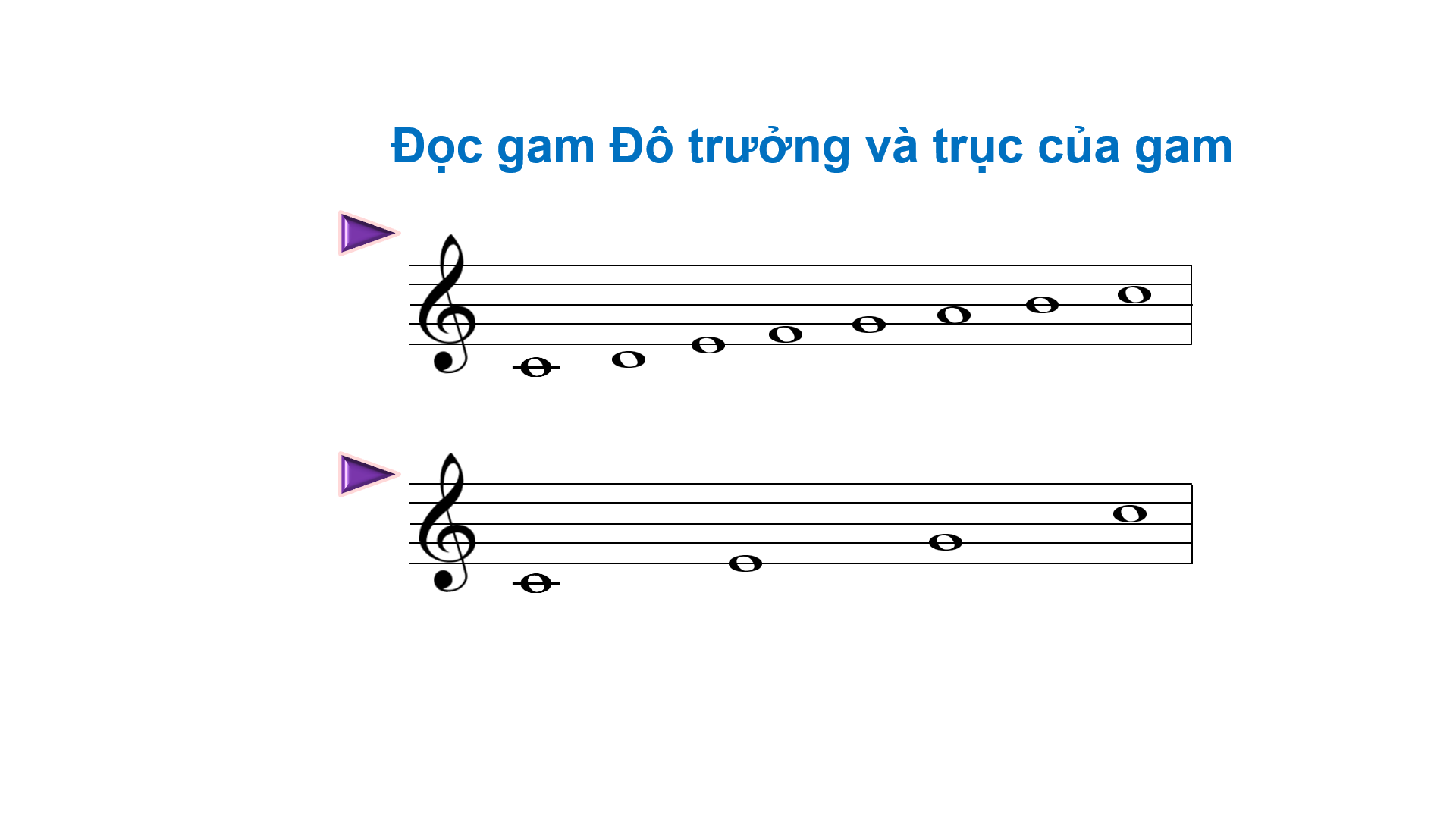 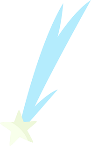 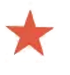 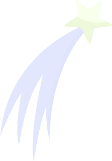 https://www.youtube.com/watch?v=7cmBAcItdmg
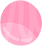 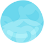 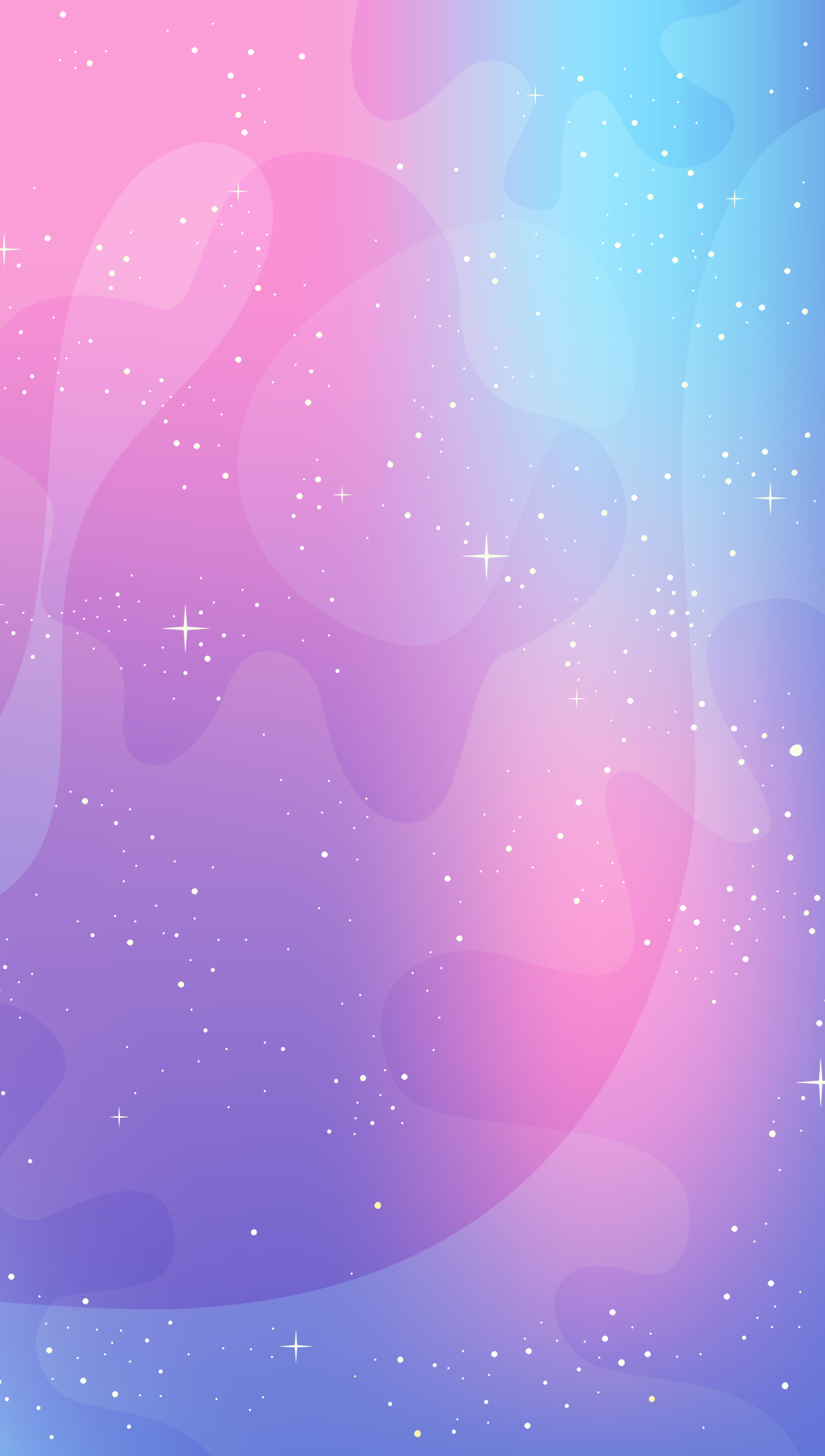 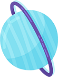 https://www.youtube.com/watch?v=7cmBAcItdmg
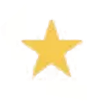 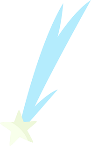 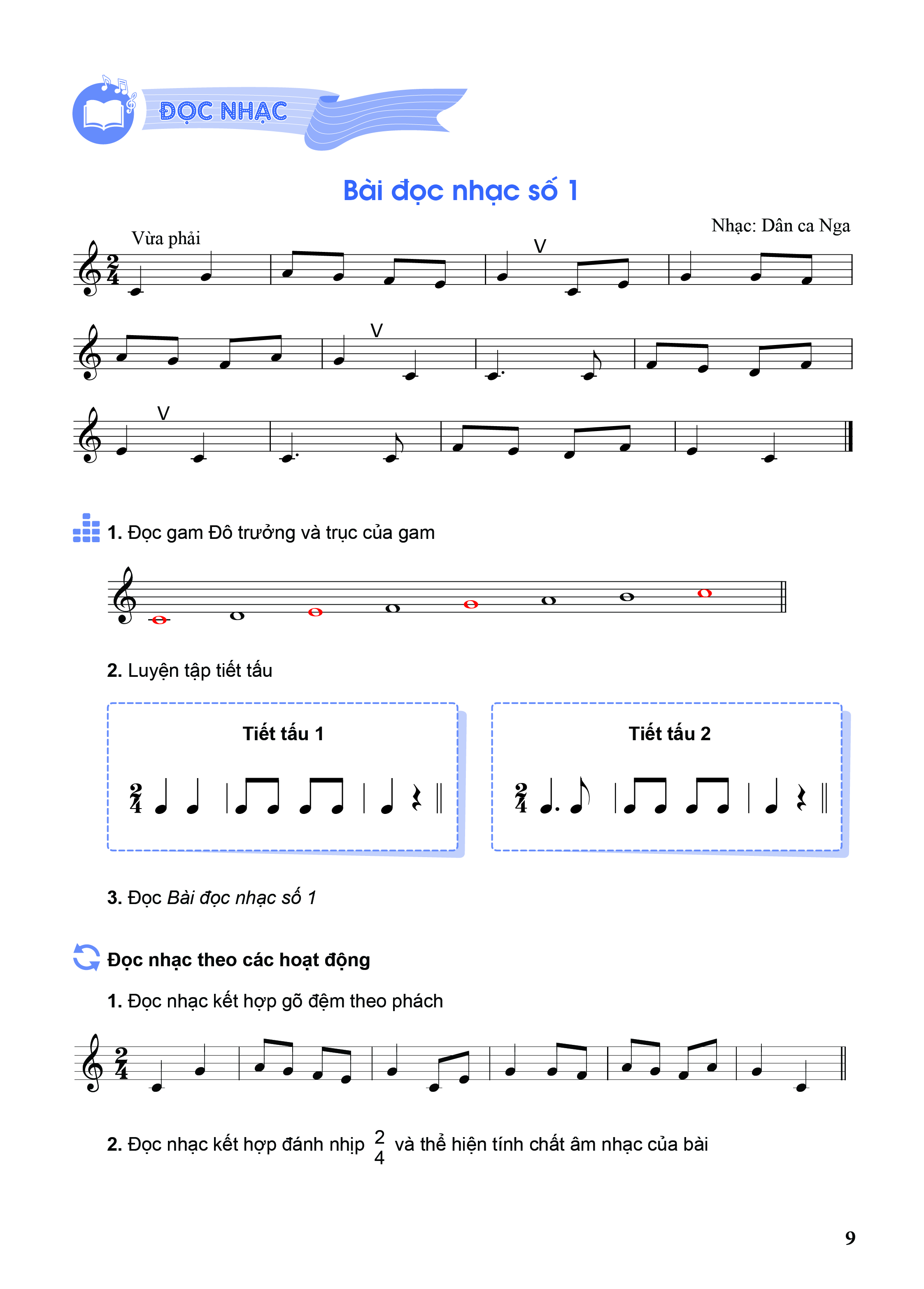 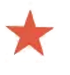 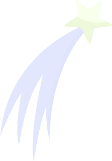 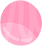 https://www.youtube.com/watch?v=7cmBAcItdmg
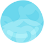 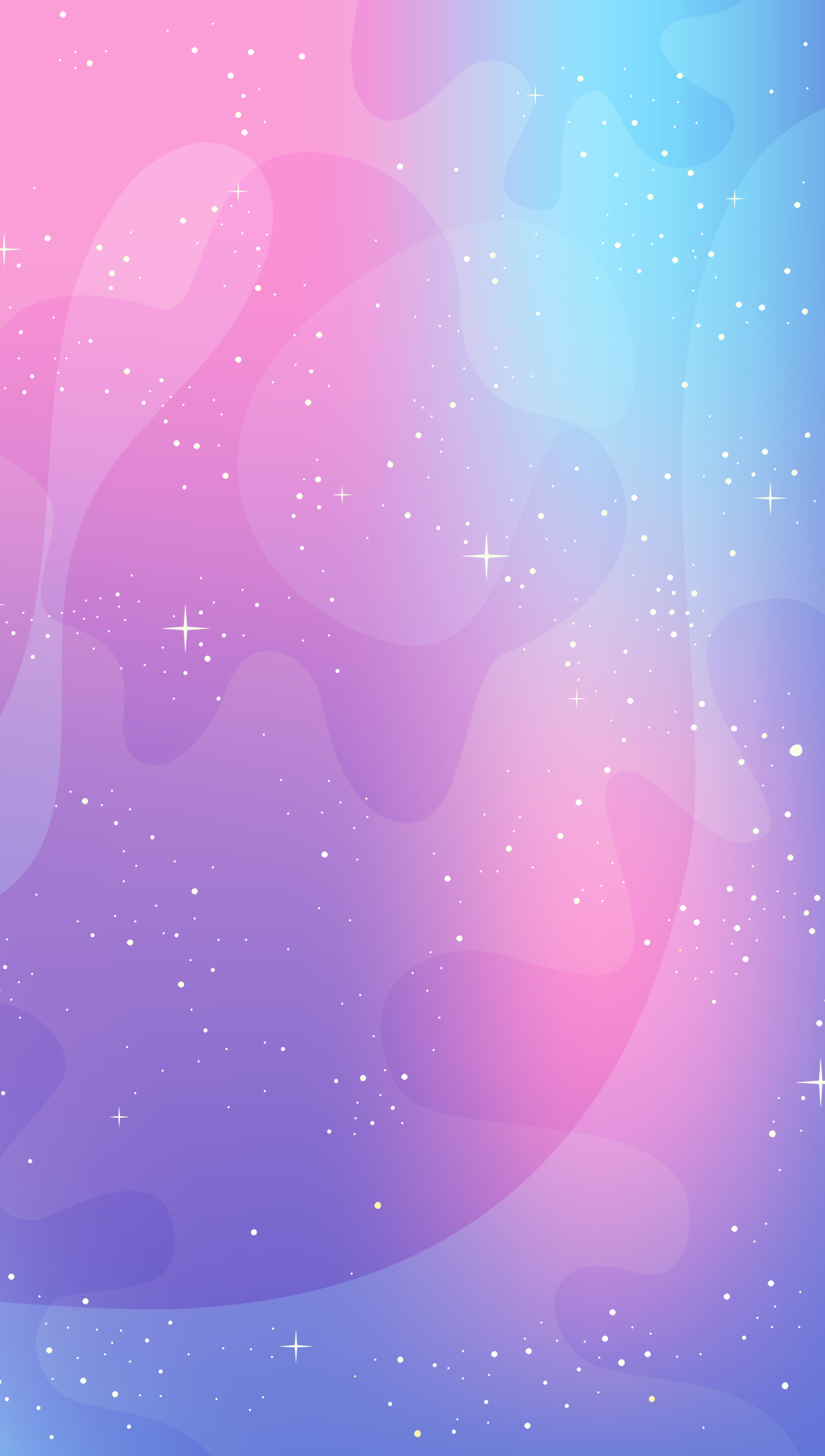 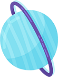 Đọc bài đọc nhạc kết hợp gõ đệm theo phách
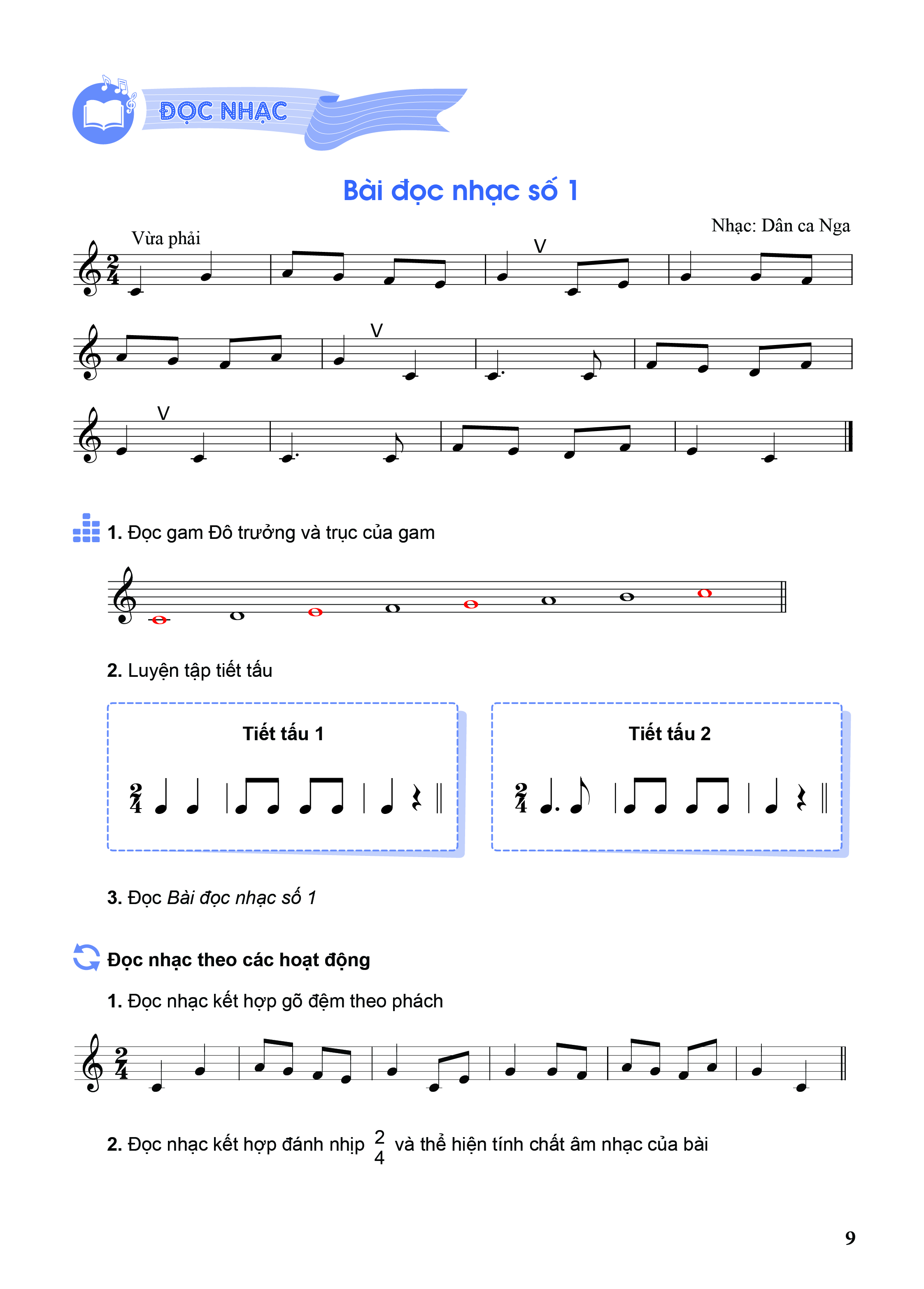 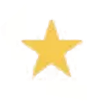 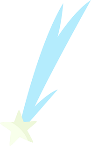 x               x                  x                        x                          x                x                          x               x
x                        x                           x                 x                  x          x                          x                       x
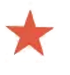 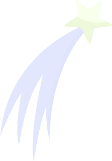 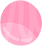 x                  x                   x             x                          x                          x                             x                 x
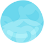 https://www.youtube.com/watch?v=qMmxAsaR0m0
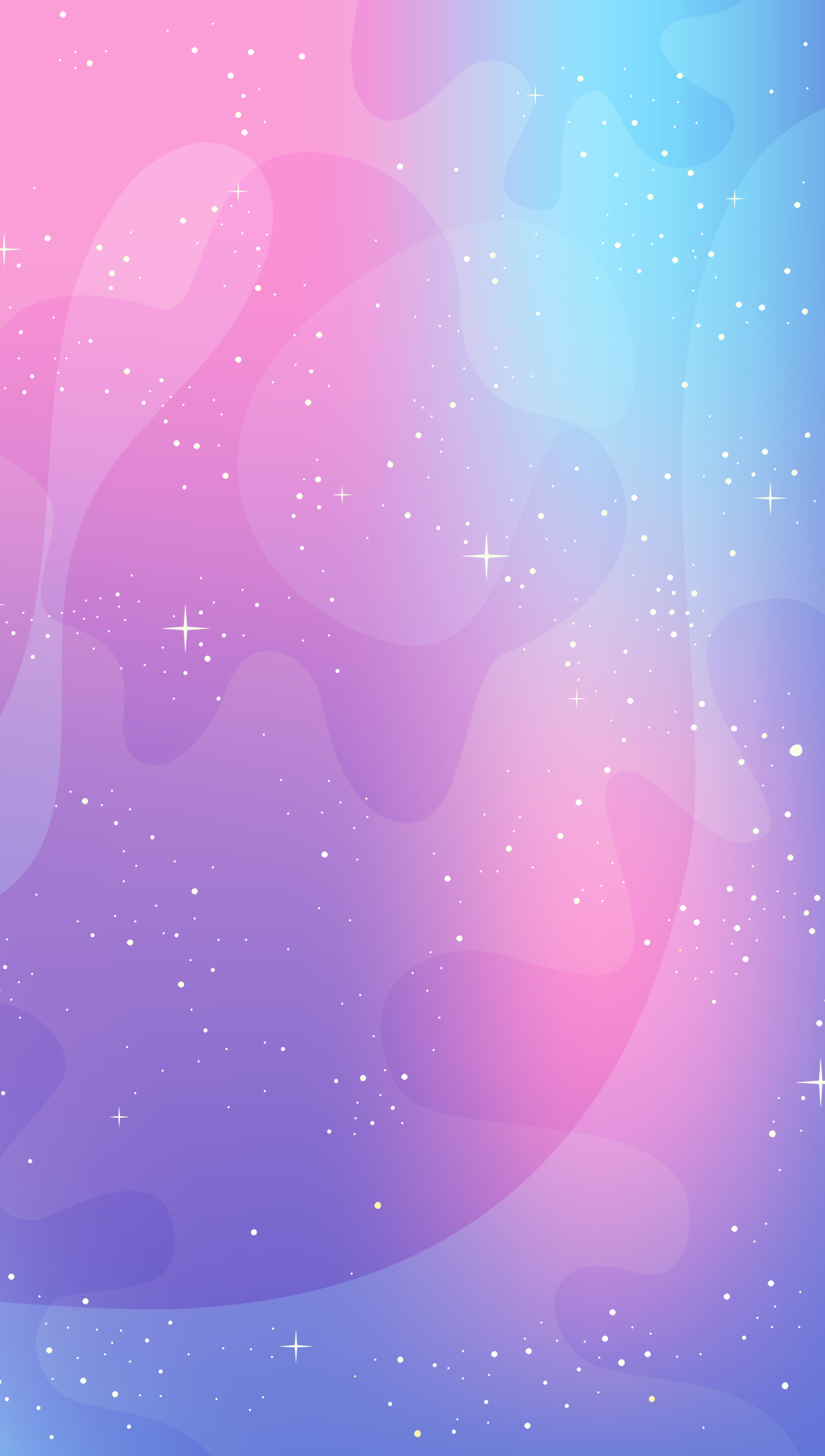 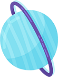 Đọc nhạc kết hợp đánh nhịp 2/4
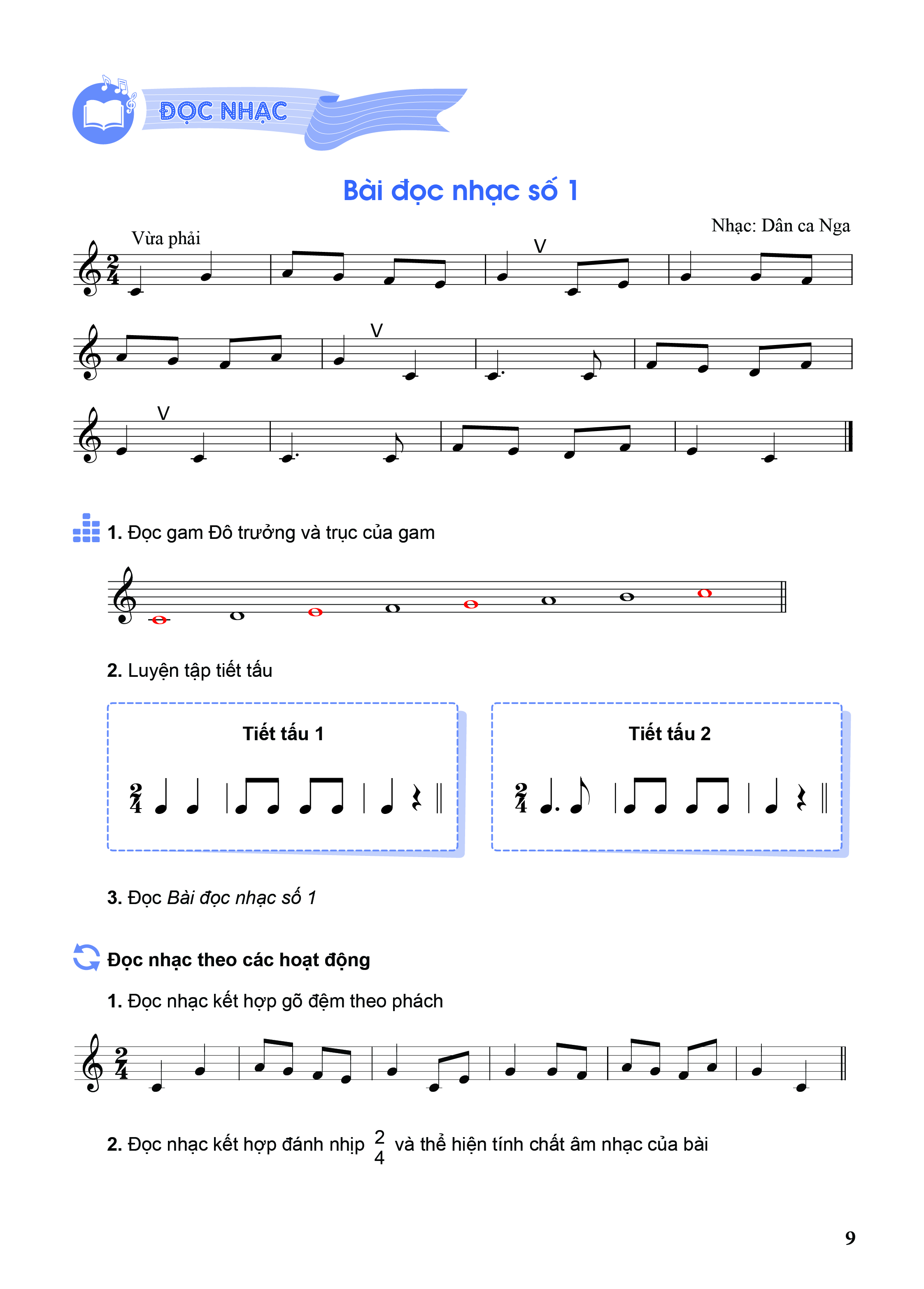 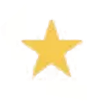 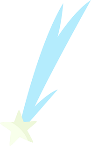 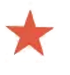 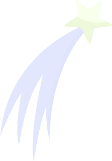 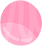 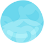 https://www.youtube.com/watch?v=qMmxAsaR0m0
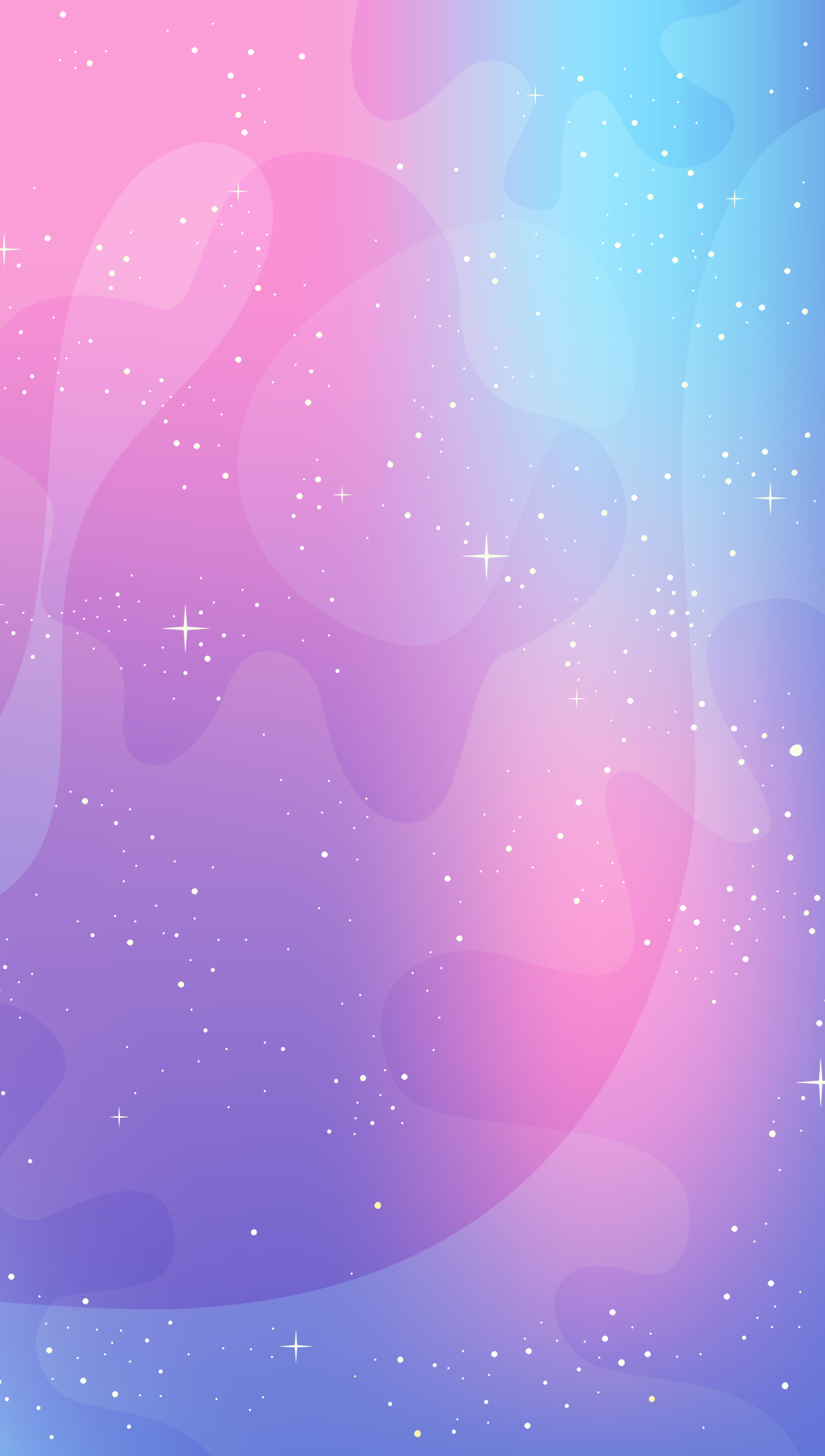 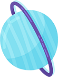 CHUẨN BỊ BÀI CHO TIẾT SAU
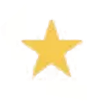 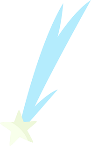 Hệ thống lại các nội dung đã học
Chuẩn bị tiết học sau: Ôn tập lại các nội dung đã học và xem trước hoạt động 1,2 trong phần Vận dụng- Sáng tạo qua SGK - tr10 và học liệu điện tử
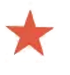 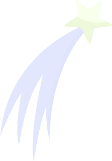 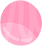 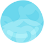